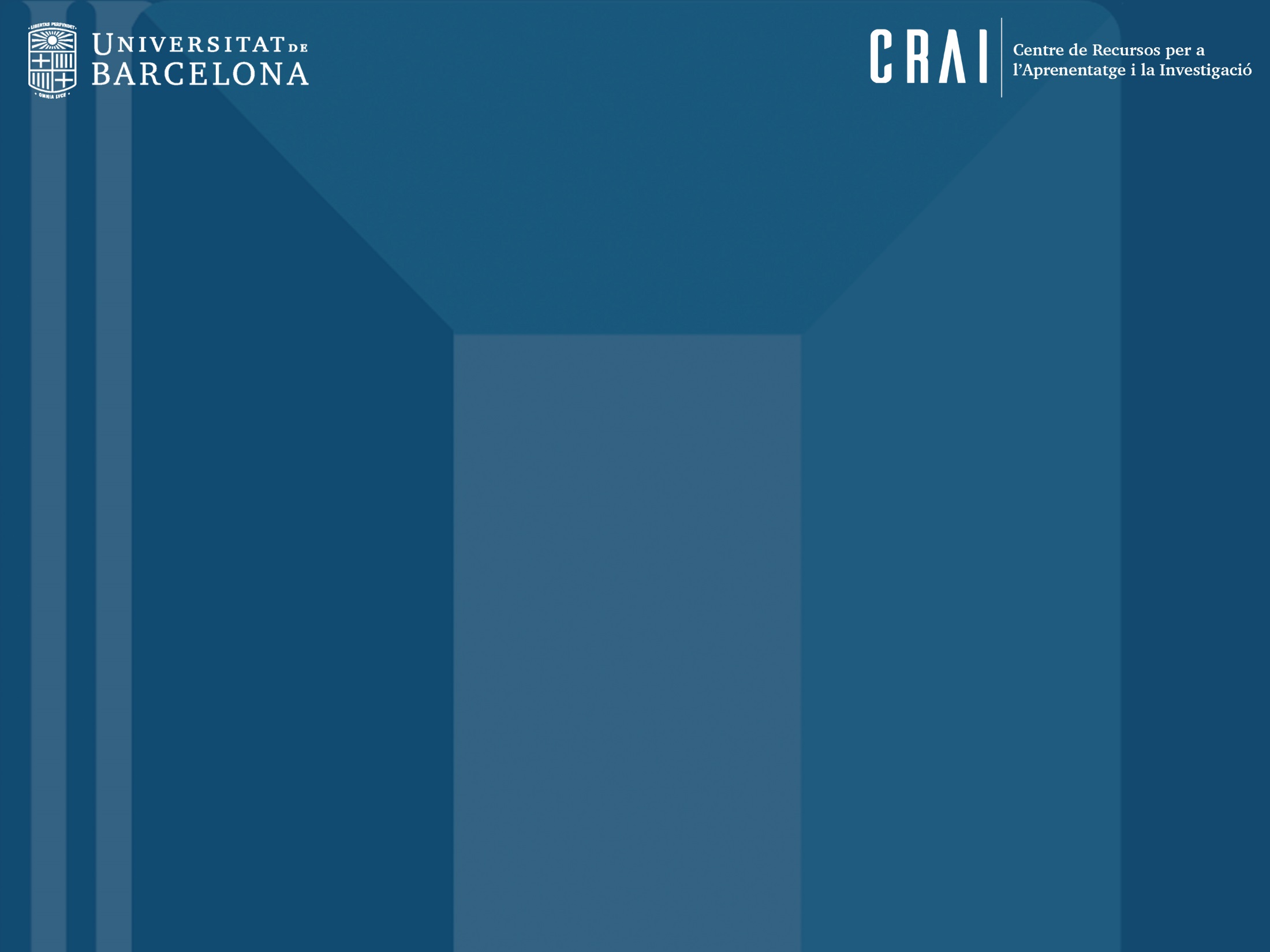 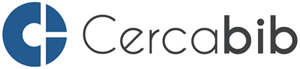 New way to search in ...
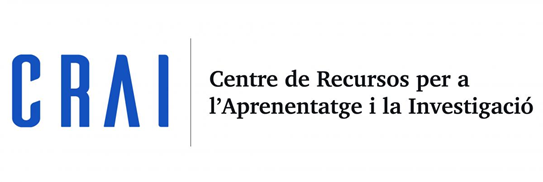 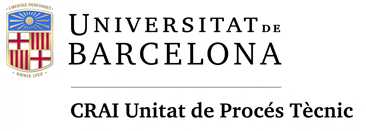 What is Cercabib?
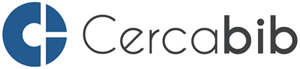 It’s a bibliographic resources discovery tool




New version of searching: 
Quick Search: Simple Search
Narrowing the search by several filters: Advanced Search 
Directly access to the electronic resources
Resources non subscribed
UB
Repositories
Digital resources (subscribes and open access selected)
Physical resources available
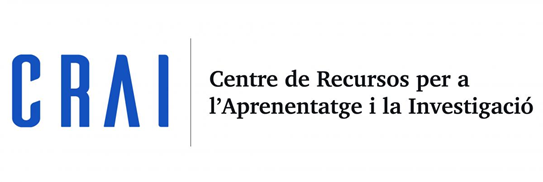 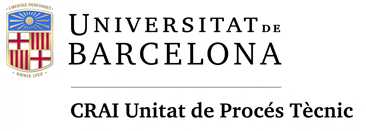 Configuration
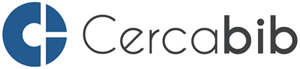 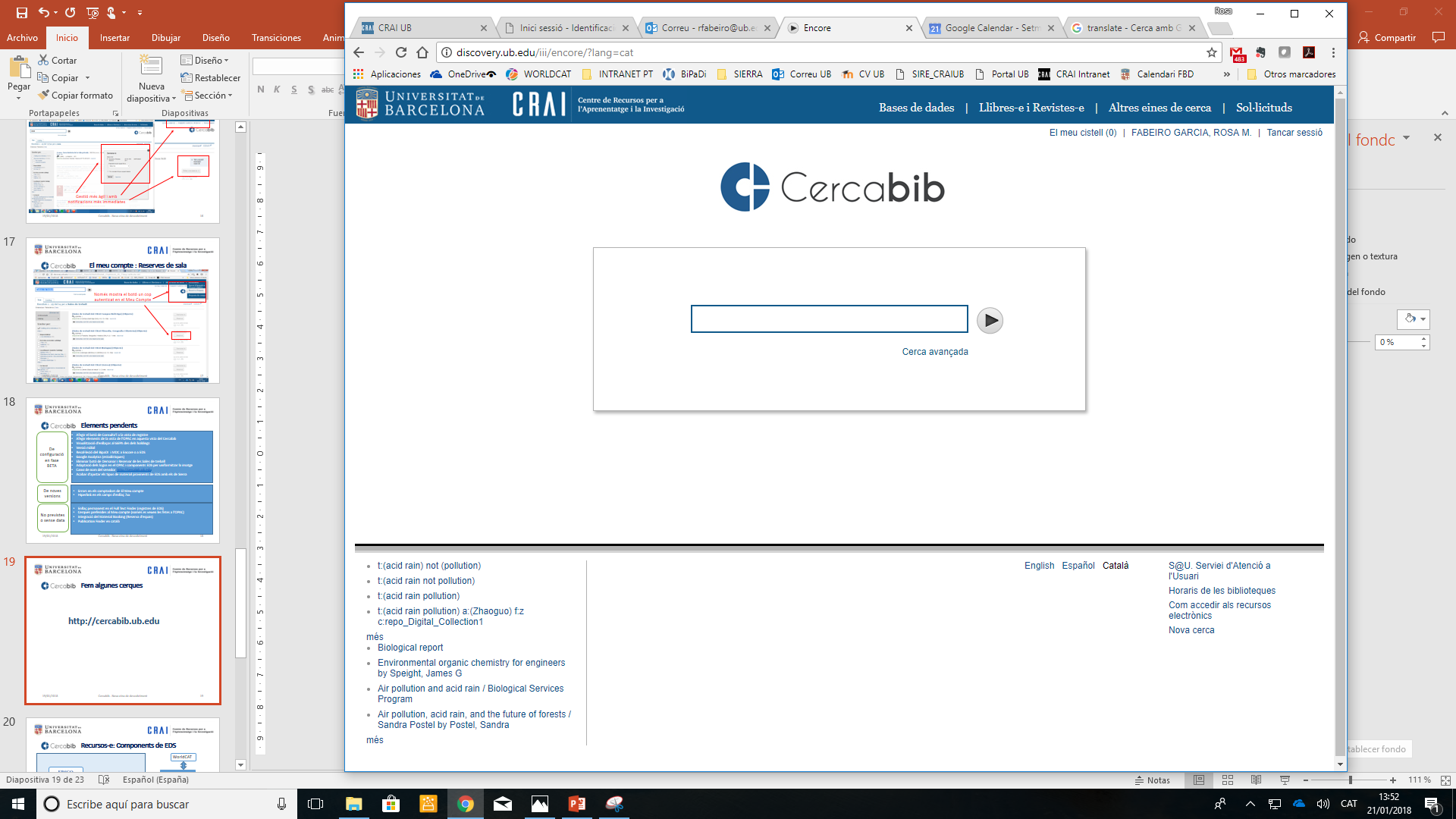 Quick links
Search box
Interface languages and other links
Diacritic sensitivity in searches
http://cercabib.ub.edu
History of your search
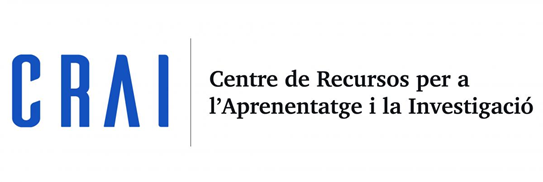 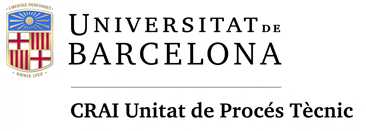 Elements of the results
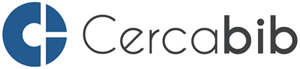 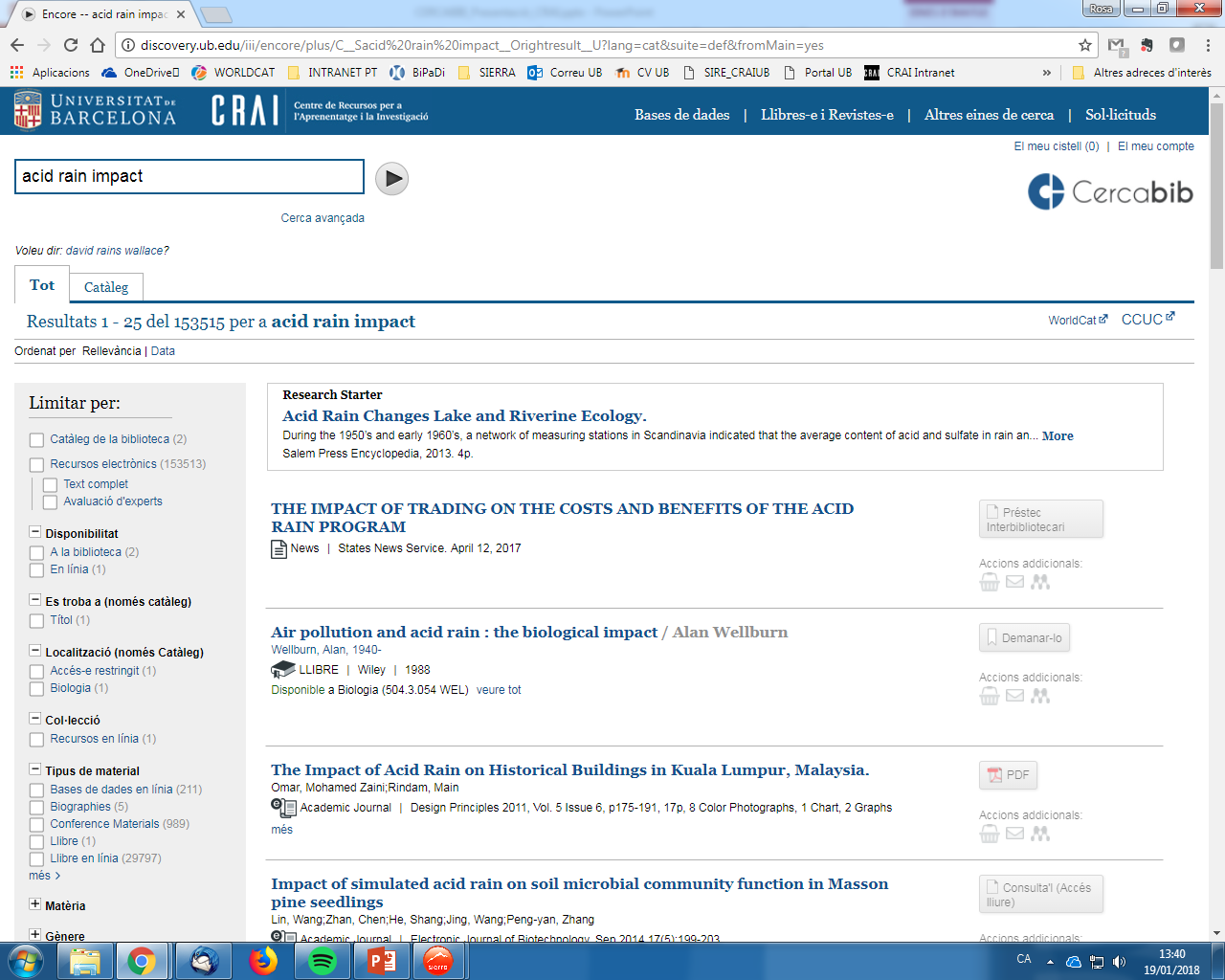 Where to search?
Expand your search
Research Starter de EBSCO
Manage Result documents
Subjects area and filters
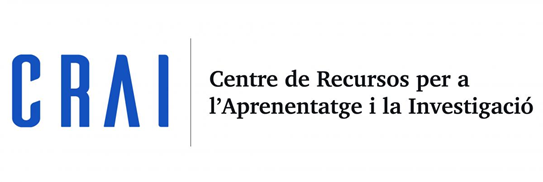 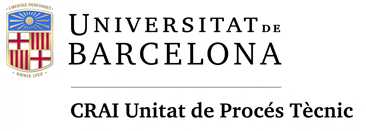 How can you narrow the search? (1)
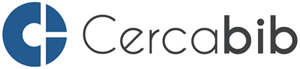 Search in catalog and electronic resources
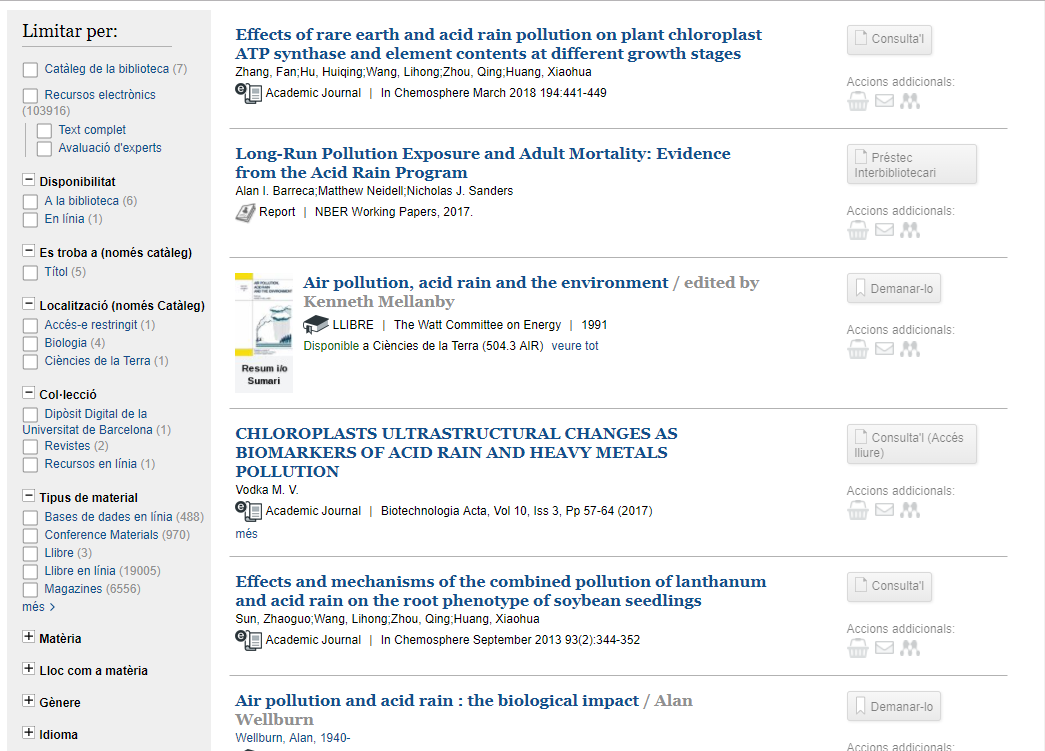 Only in UB 
Catalog 
and
Collections
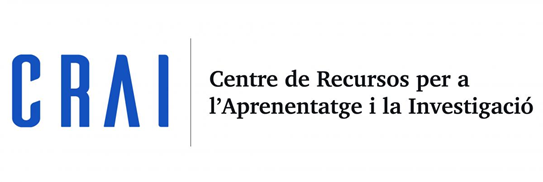 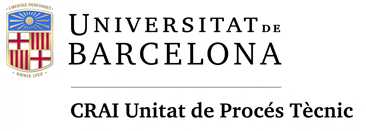 How can you narrow the search? (2)
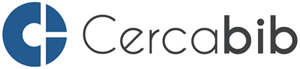 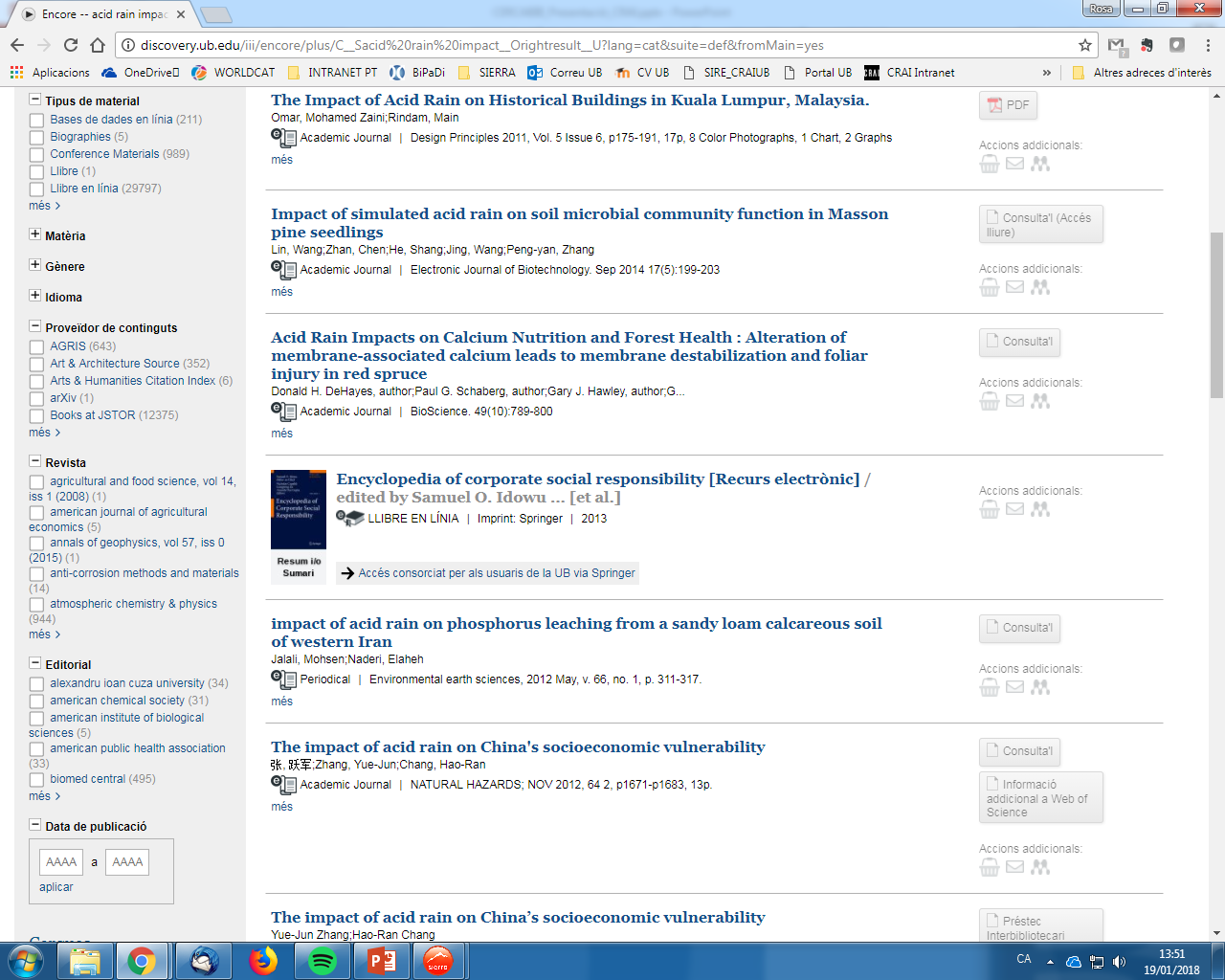 Only search in EDS 
(EBSCO Discovery Service)
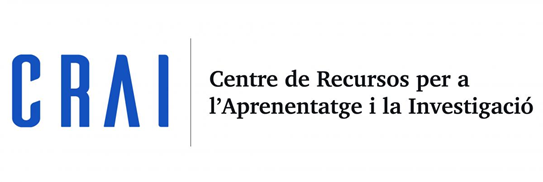 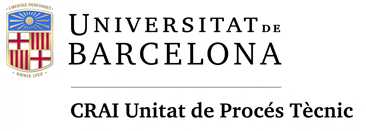 How can you narrow the search?(3)
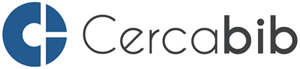 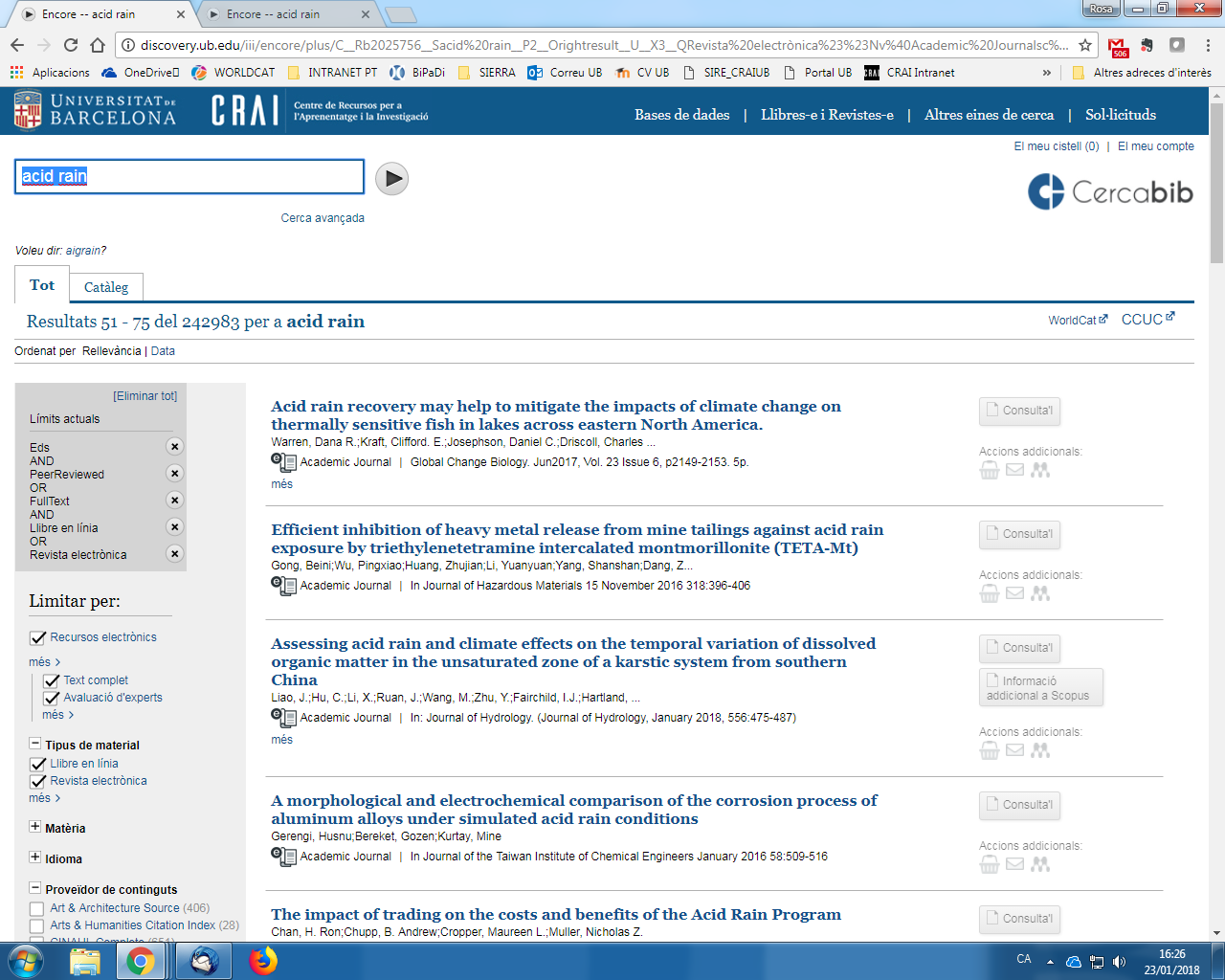 We can choose more than one option in each filter
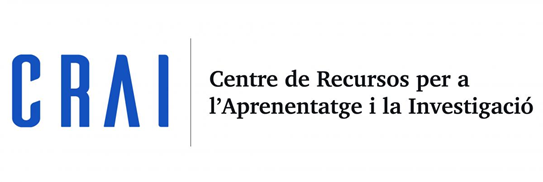 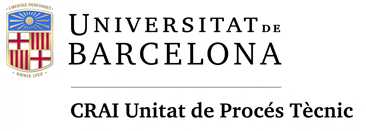 Search terms and authorities
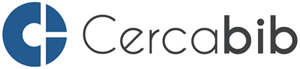 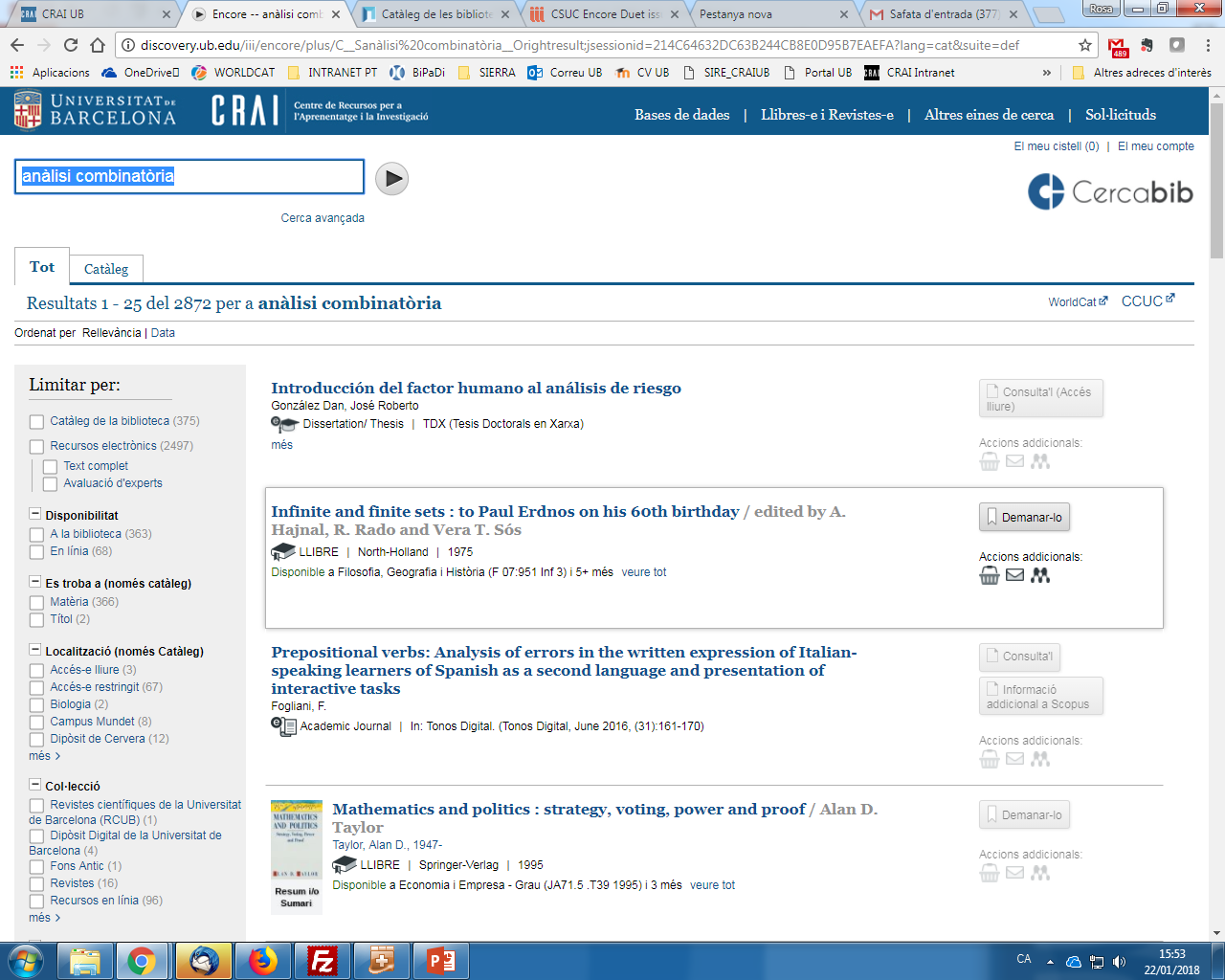 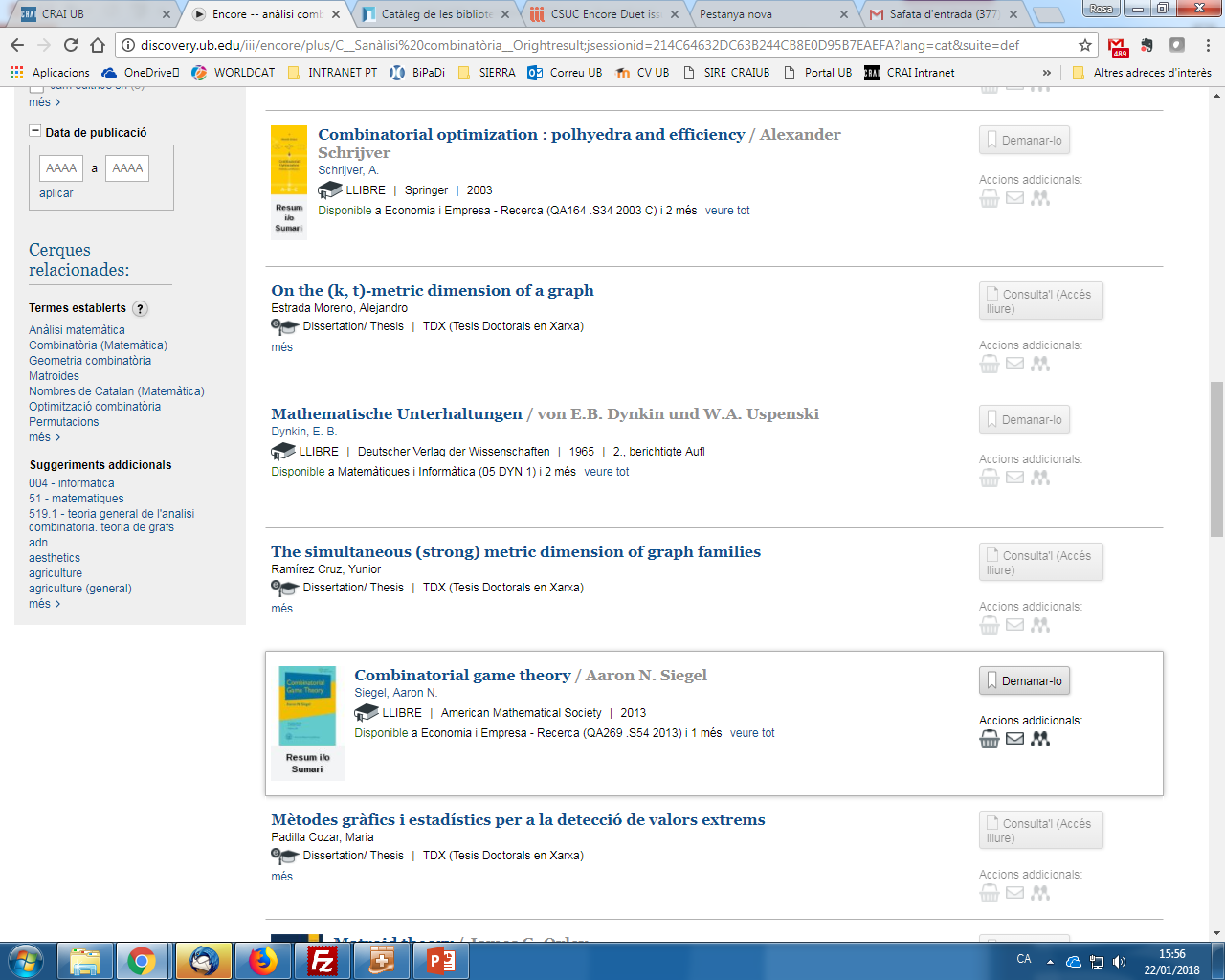 Established terms and suggestions
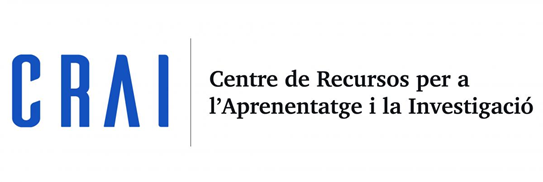 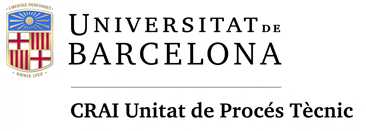 Results from catalog
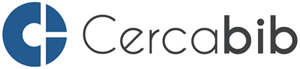 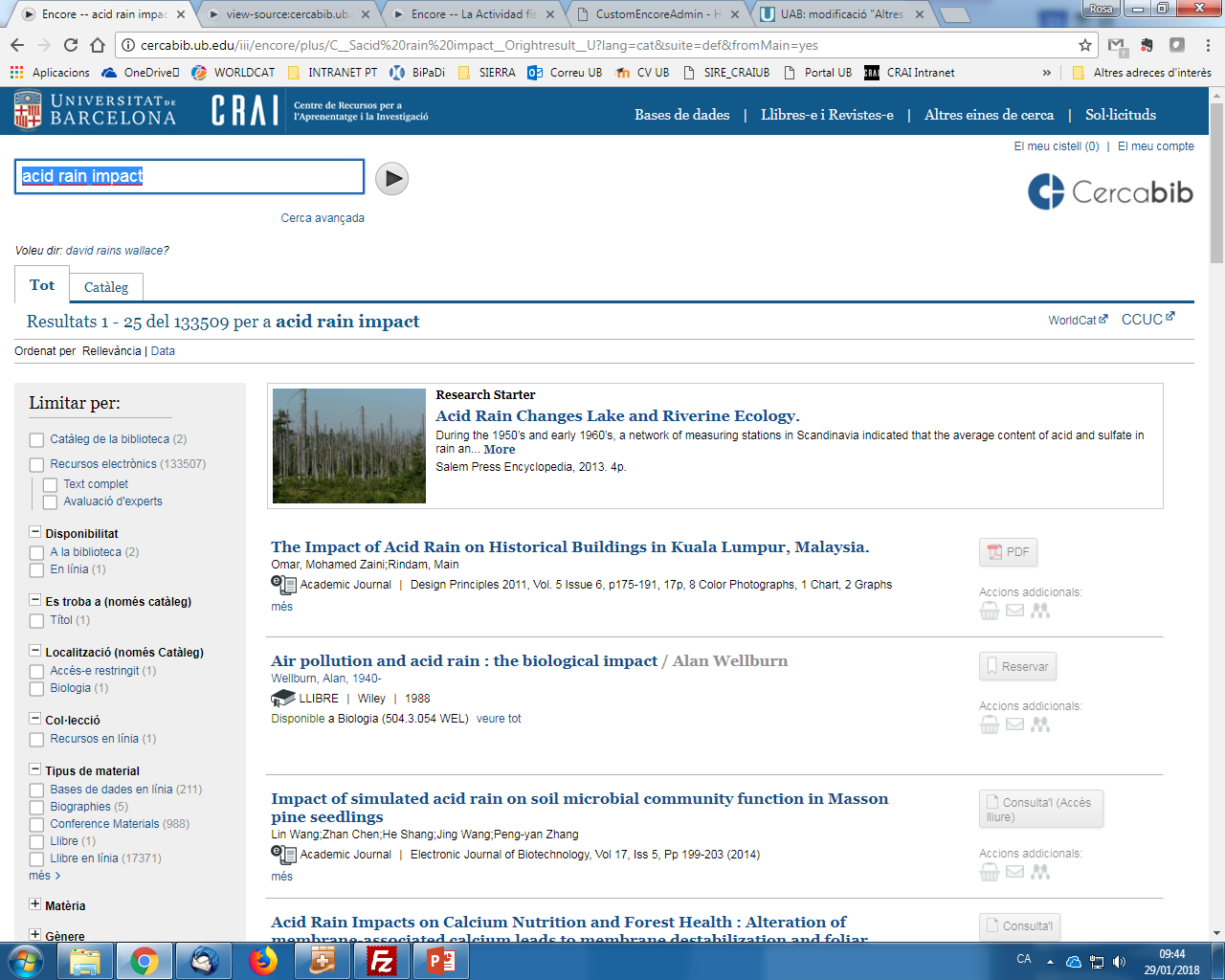 Other functions
Bibliographic data
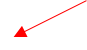 Collection location
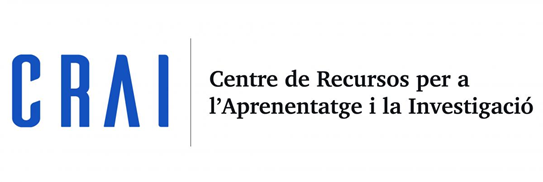 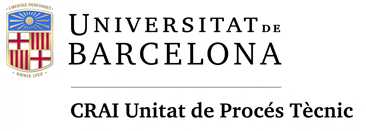 Advanced search
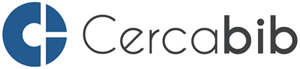 Manage your search
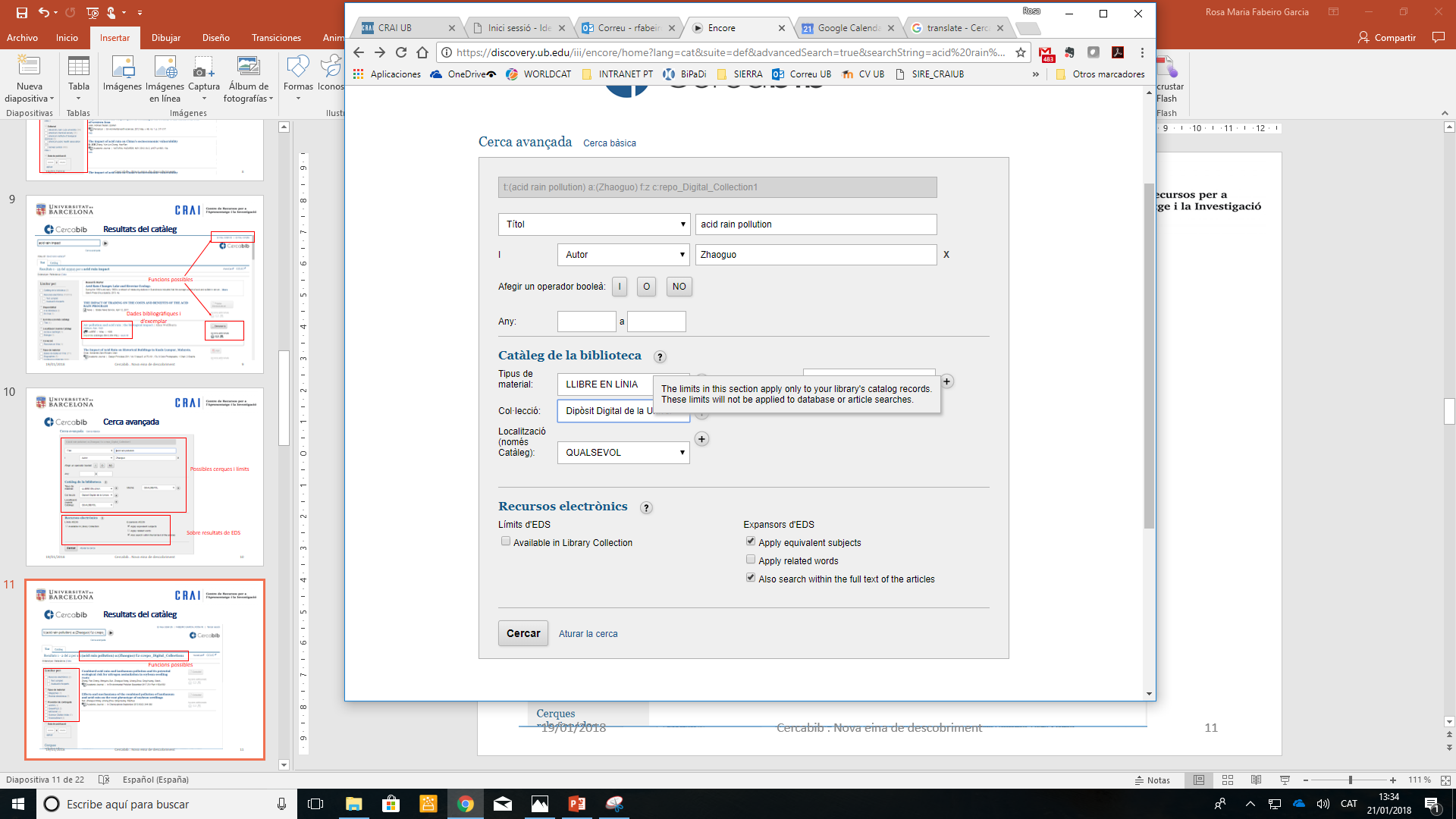 Limit our results from catalog
Search in the EDS
Permet limitar només als recursos  subscrits per la UB
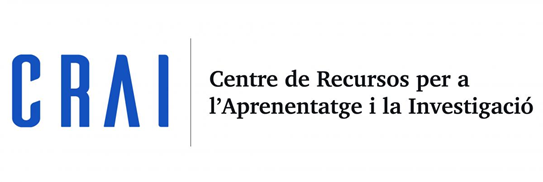 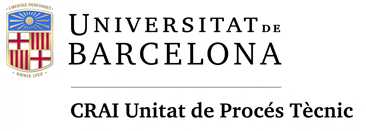 Results in advanced search
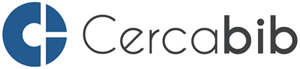 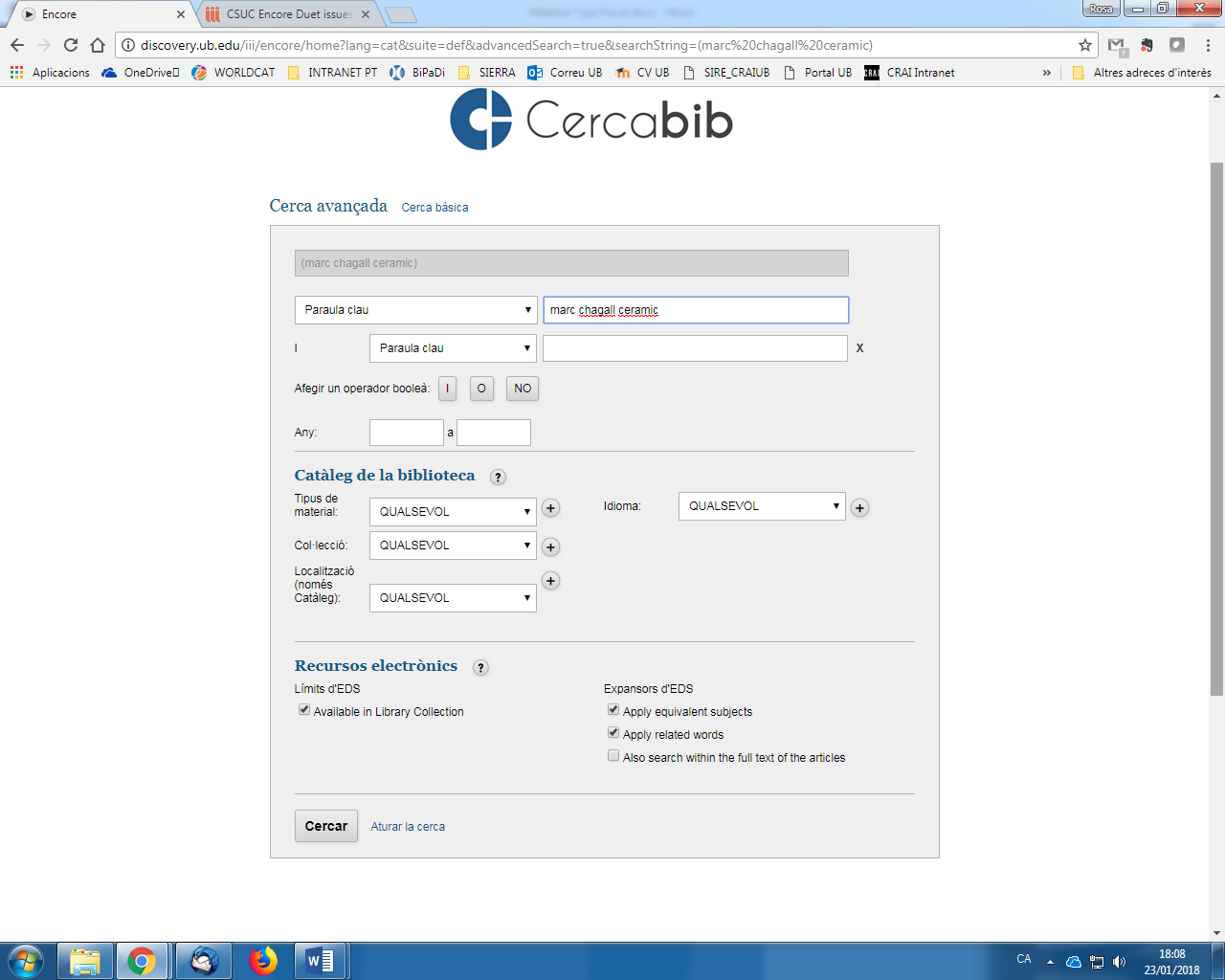 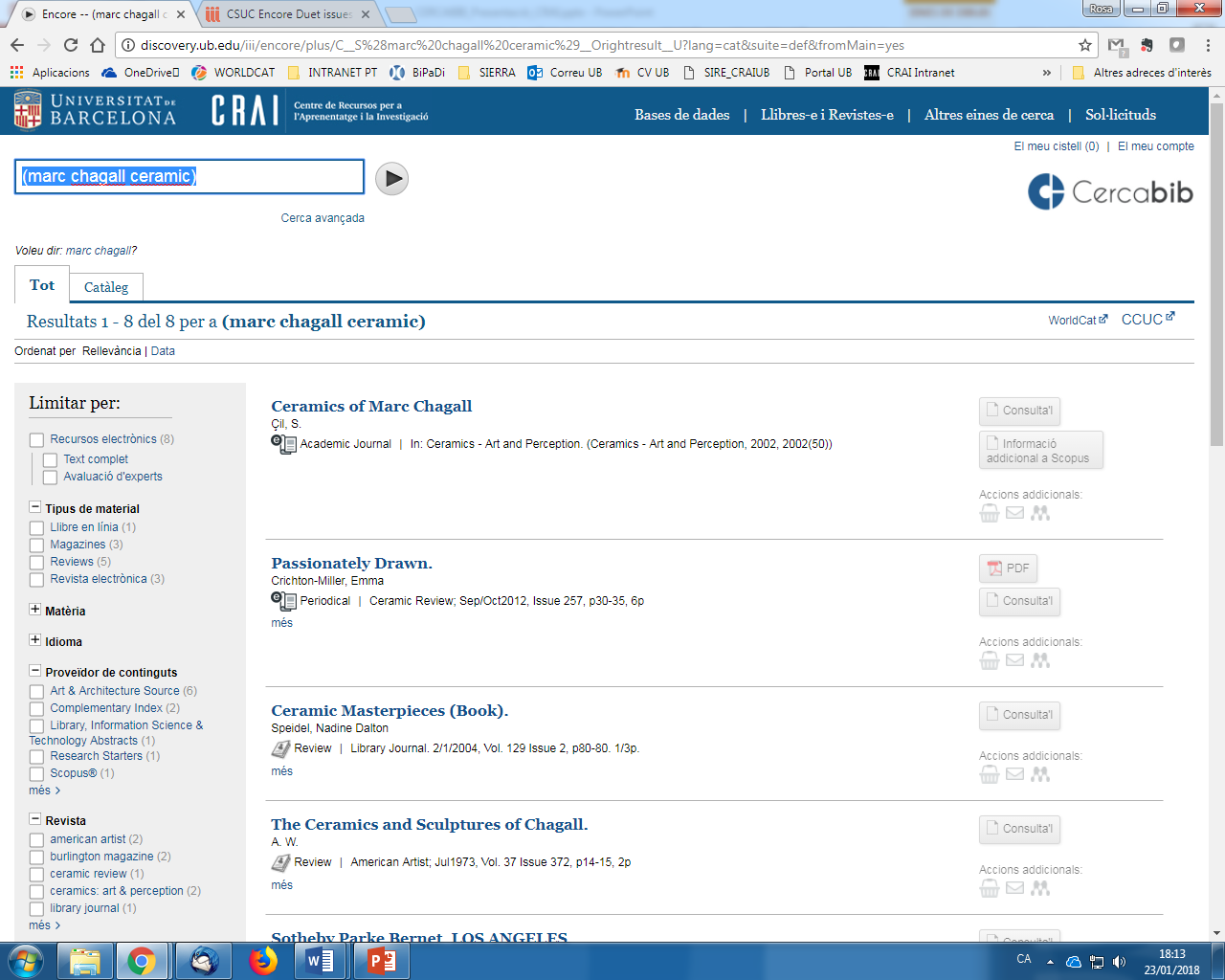 BY choosing full text option it shows 382 results
Just Full text
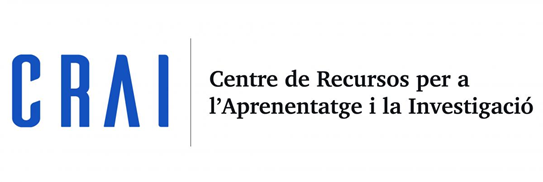 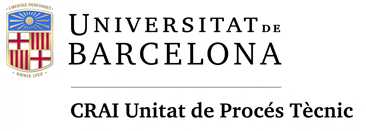 Searches and results (2)
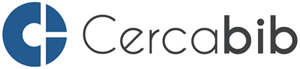 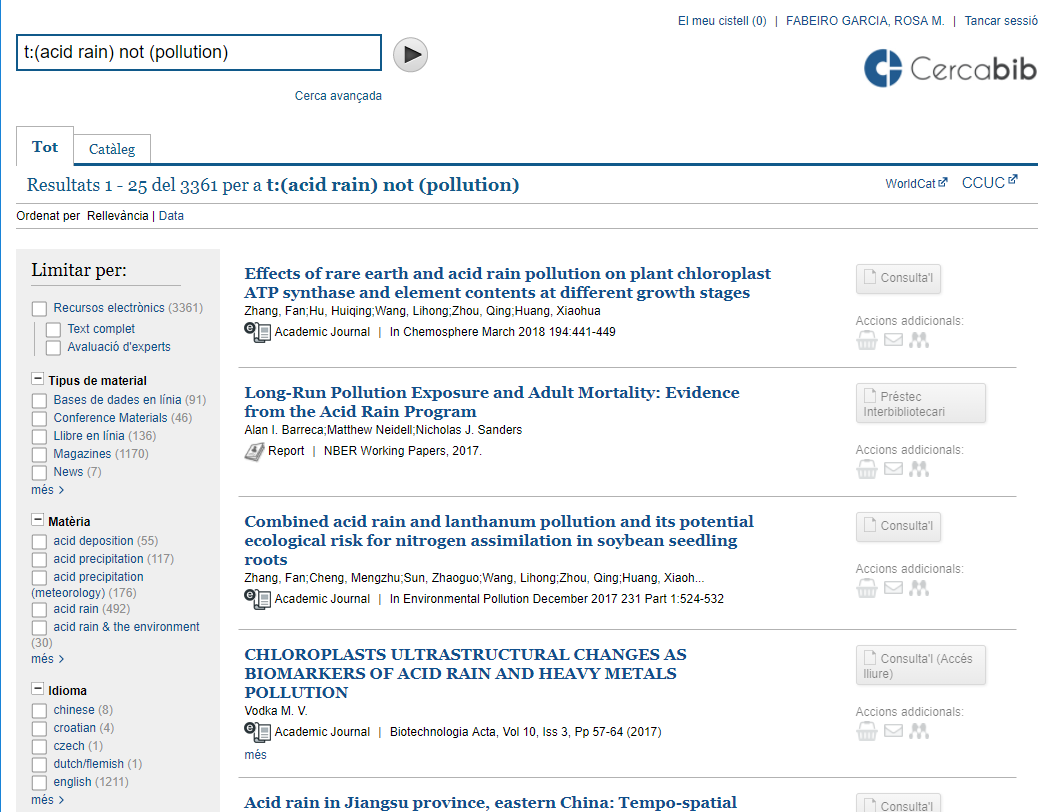 Boolean operators
(OR,AND,NOT)
Language and subject area in EDS
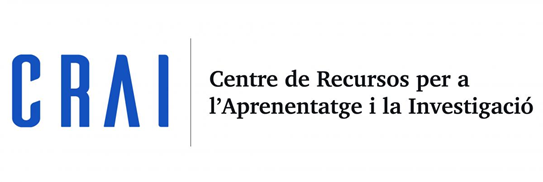 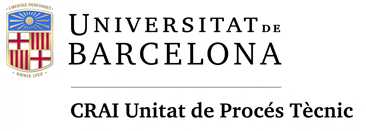 My Cart
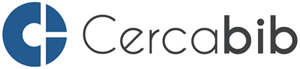 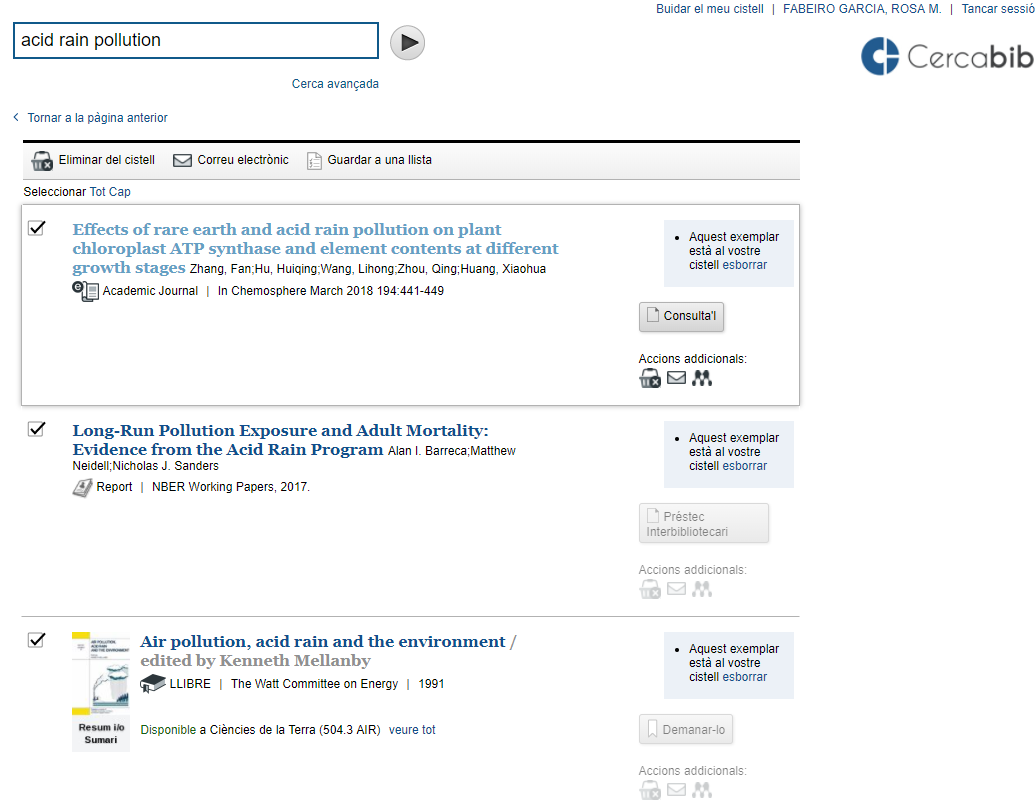 Email your results list
Funcions possibles
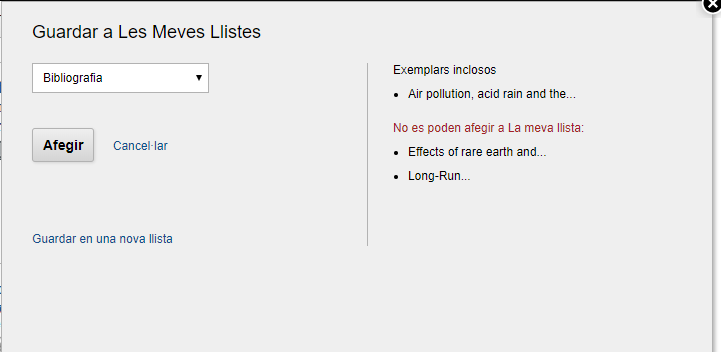 Dades bibliogràfiques i d’exemplar
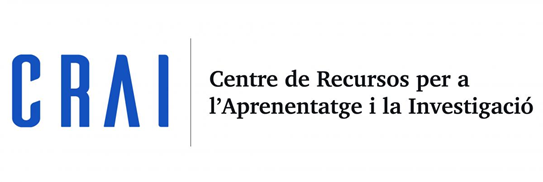 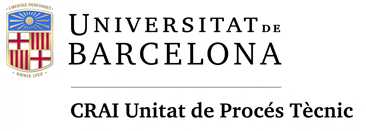 Bibliographic information
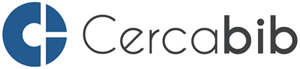 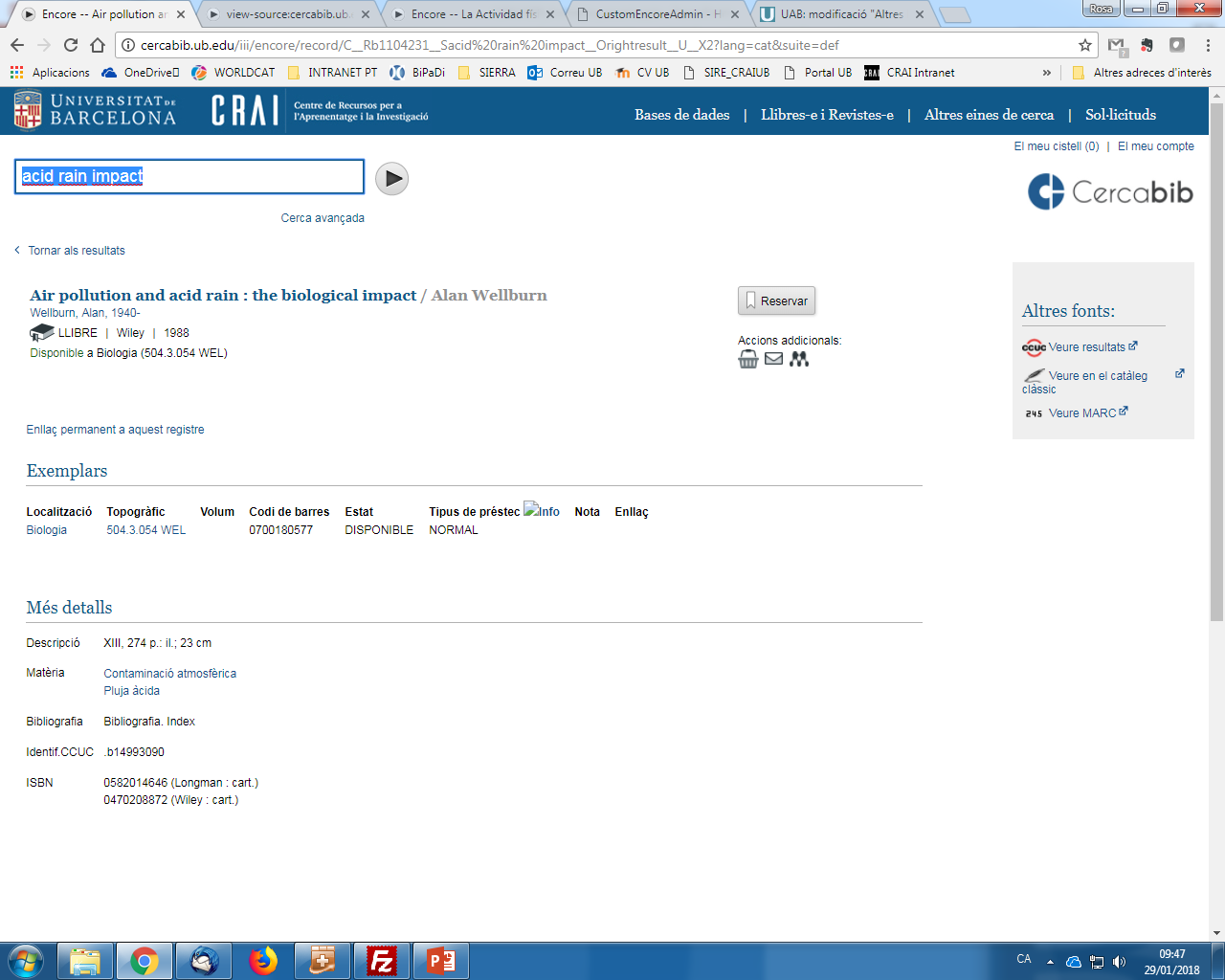 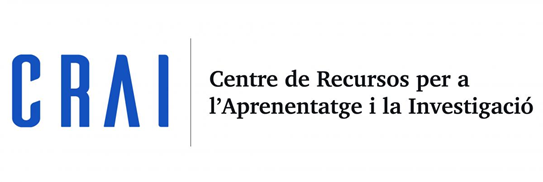 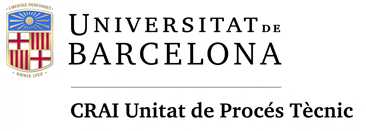 My account
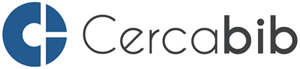 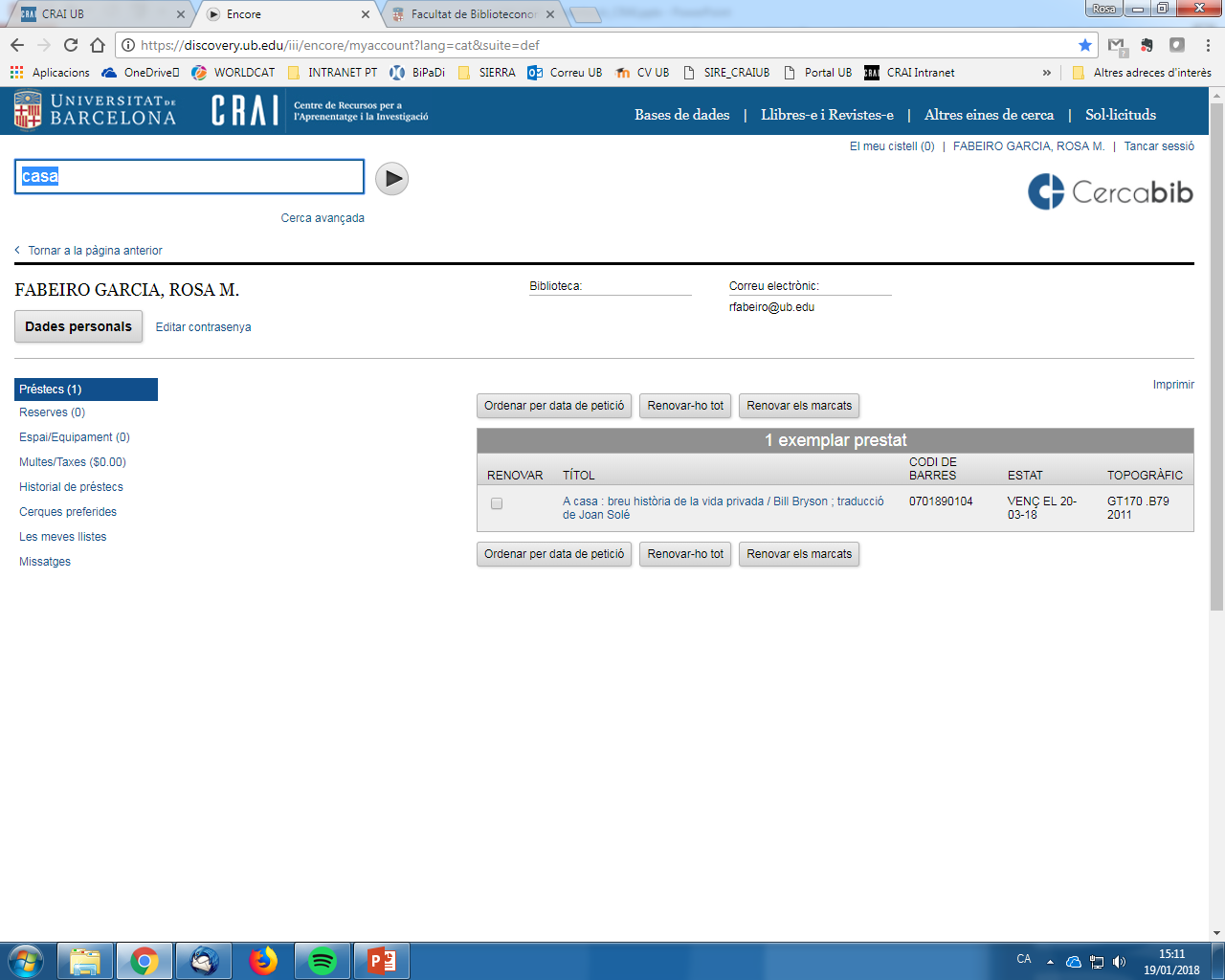 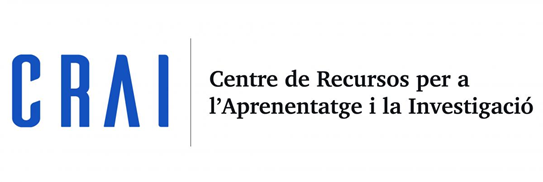 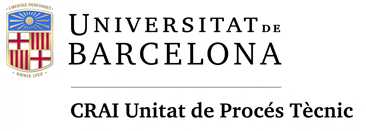 My account: Reserves
Your personal information
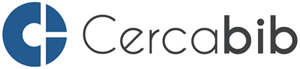 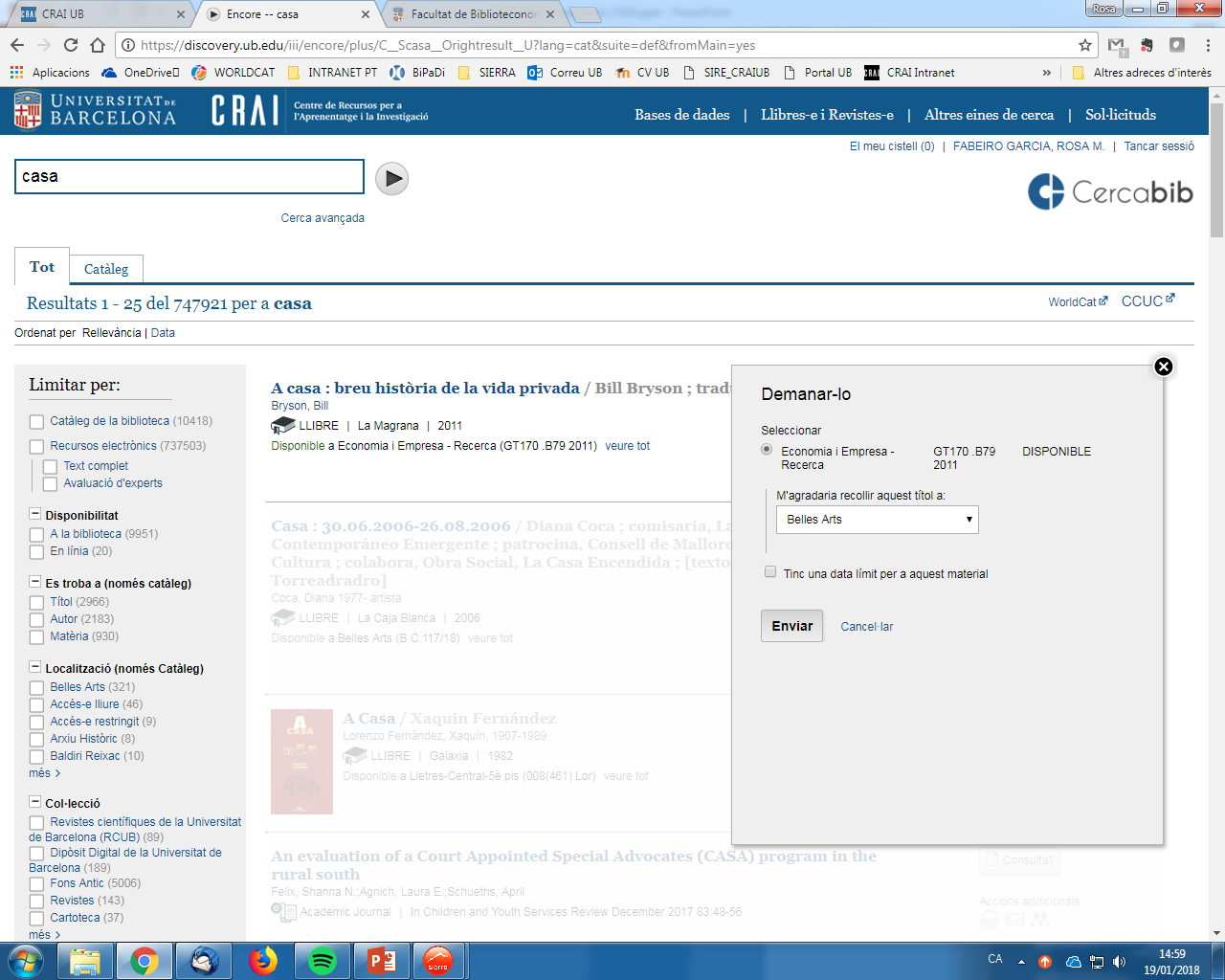 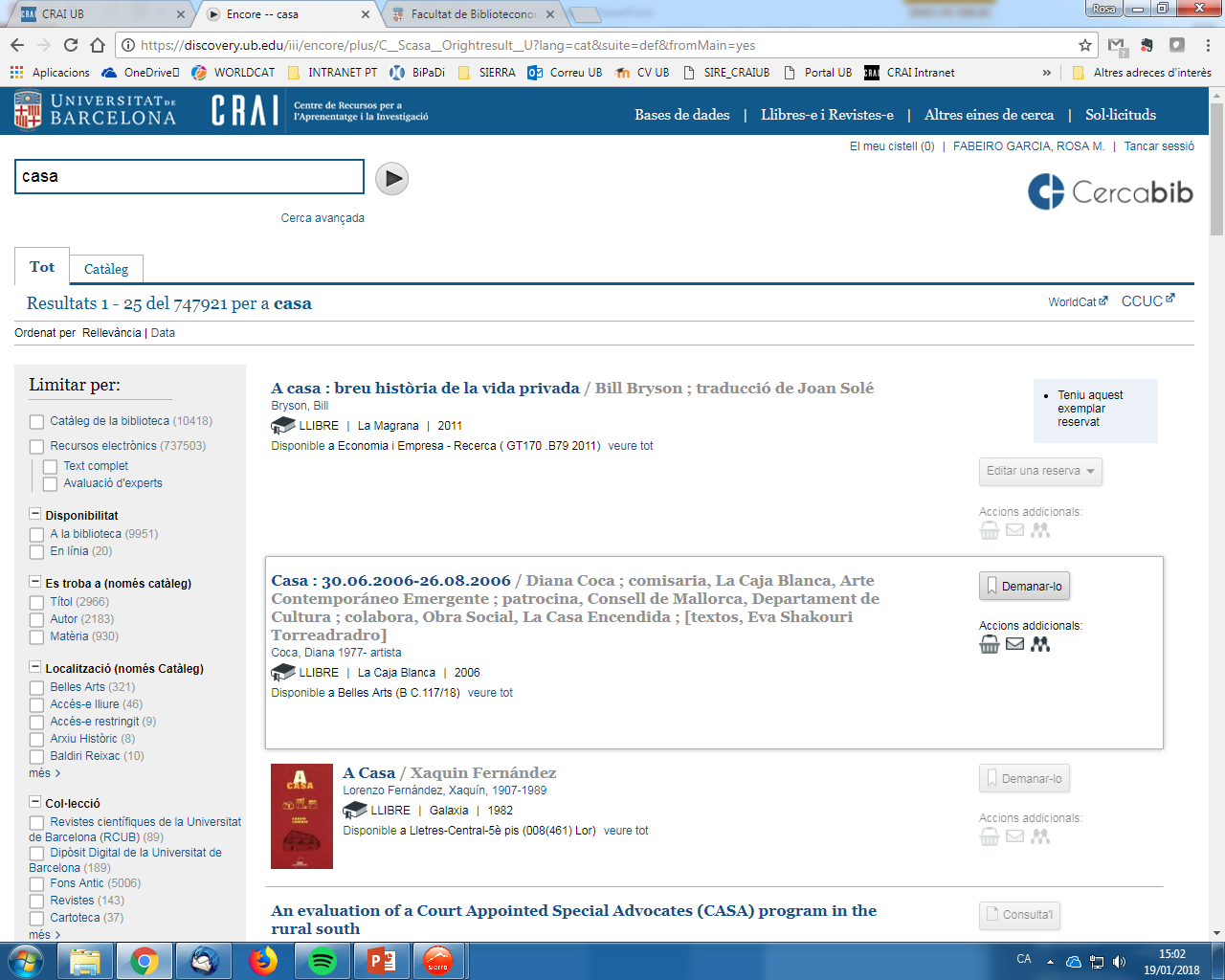 Manage your accounts and more information
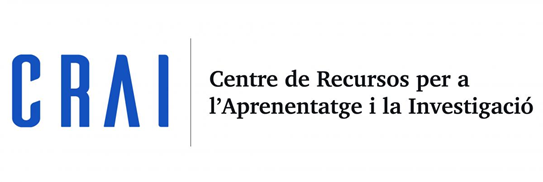 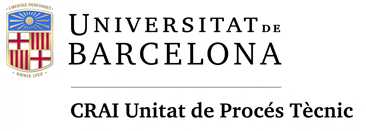 My account: Reserving study rooms
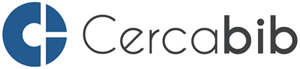 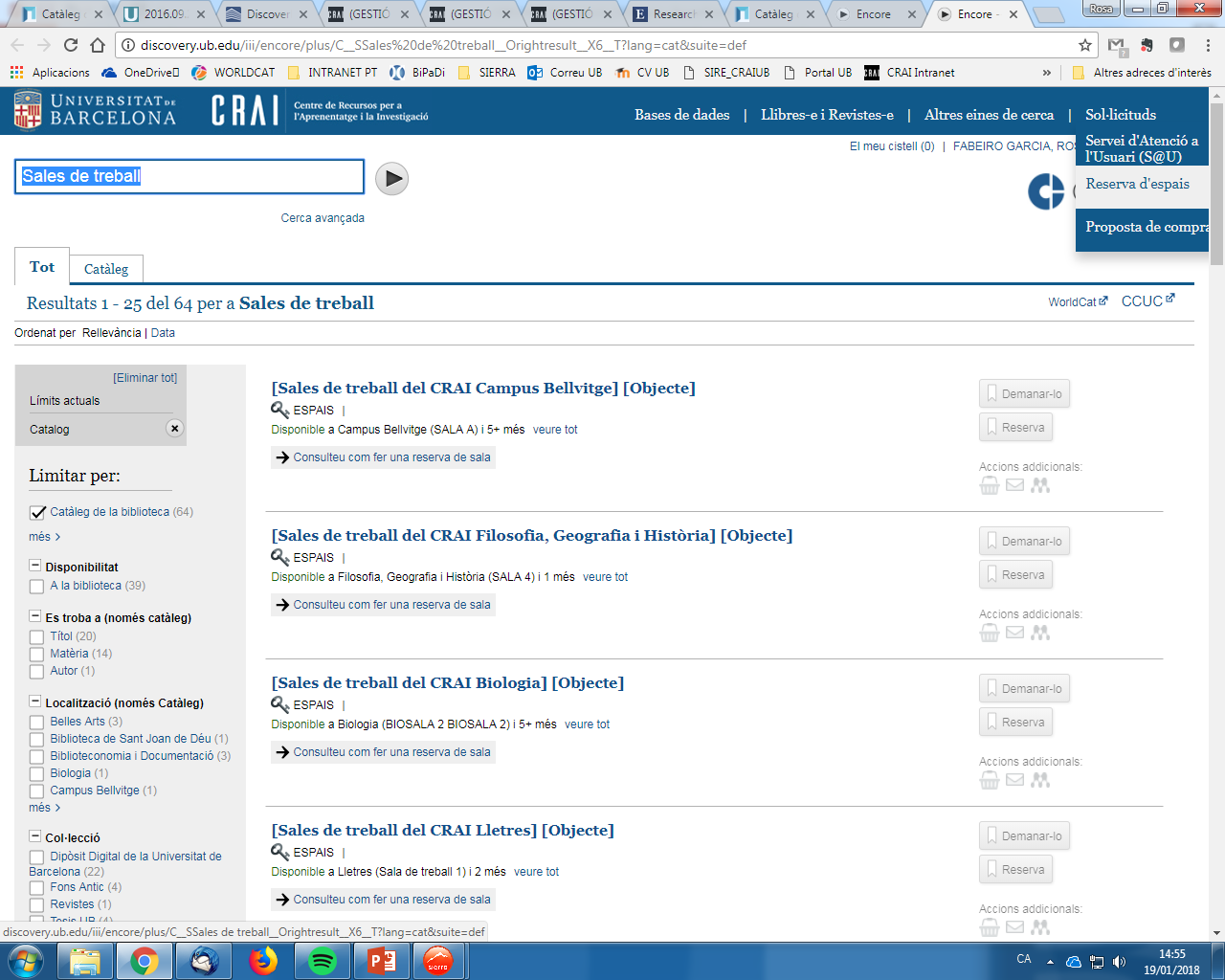 It only shows the access key, 
after you identify  
“My account”
Electronic resources research
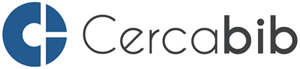 Information search
Results:
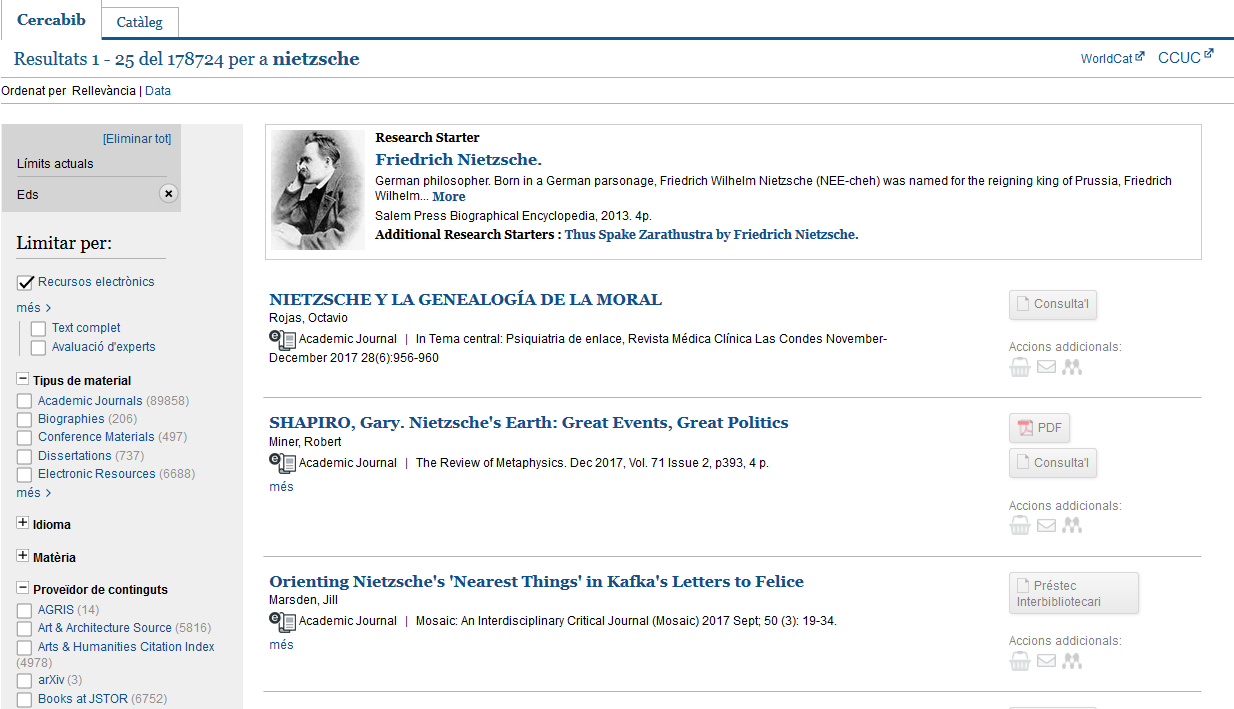 Bibliographic databases metadata or full text
Access to the document:         Holdings Management
Index EBSCO
Access keys and their descriptions
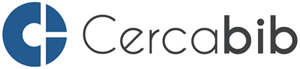 Access keys to the document:
Access to the full text of UB subscribed electronic resources (With authentication)
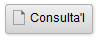 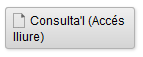 Direct access to the open access electronic resources
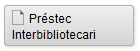 Access to the UB unsubscribed electronic resources  from Interlibrary Loan Services
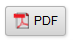 Access to the EBSCOhost full text
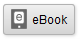 Access to the d’EBSCOhost Book Collection
Access keys added:
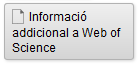 More information about Web of Science’s articles
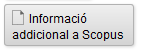 More information about Scopus’s articles
Define electronic resources
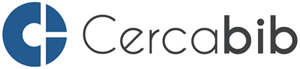 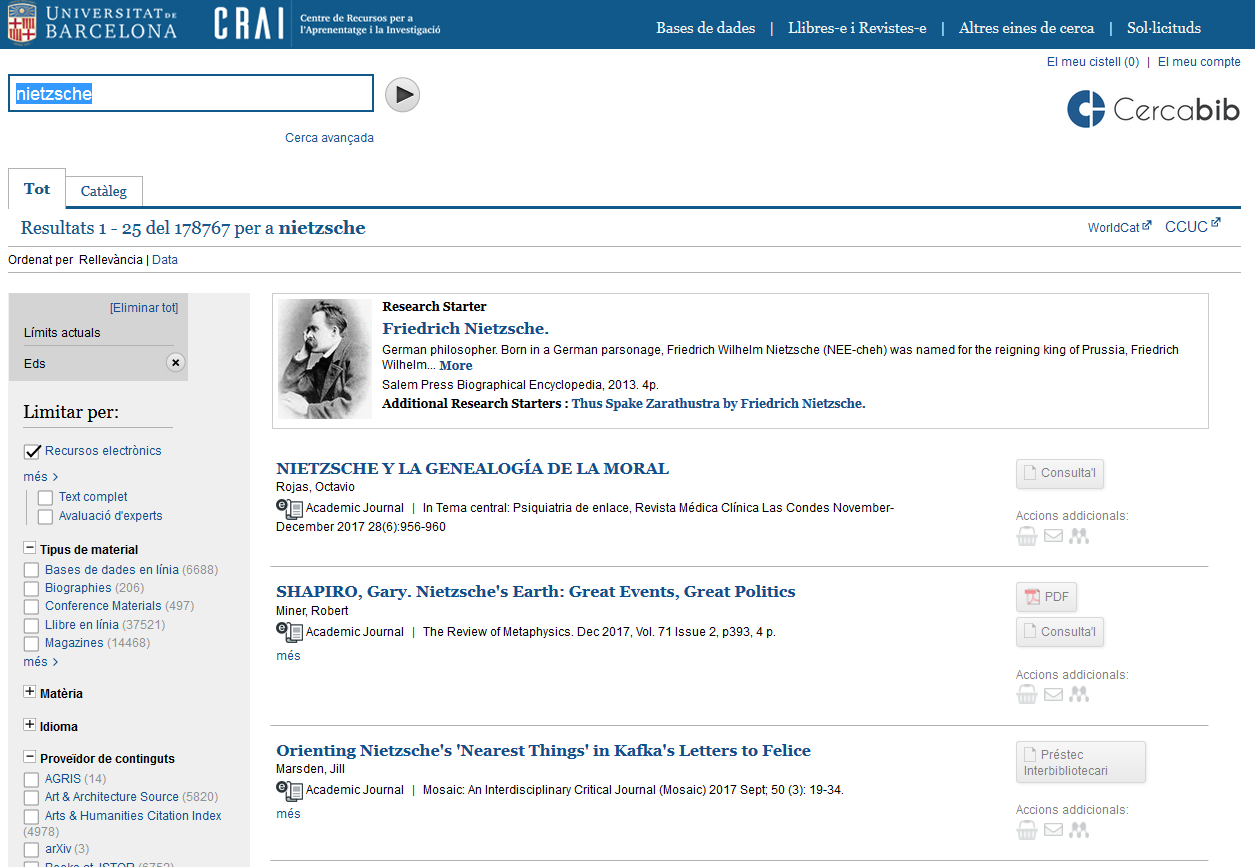 Reference details
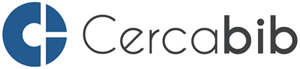 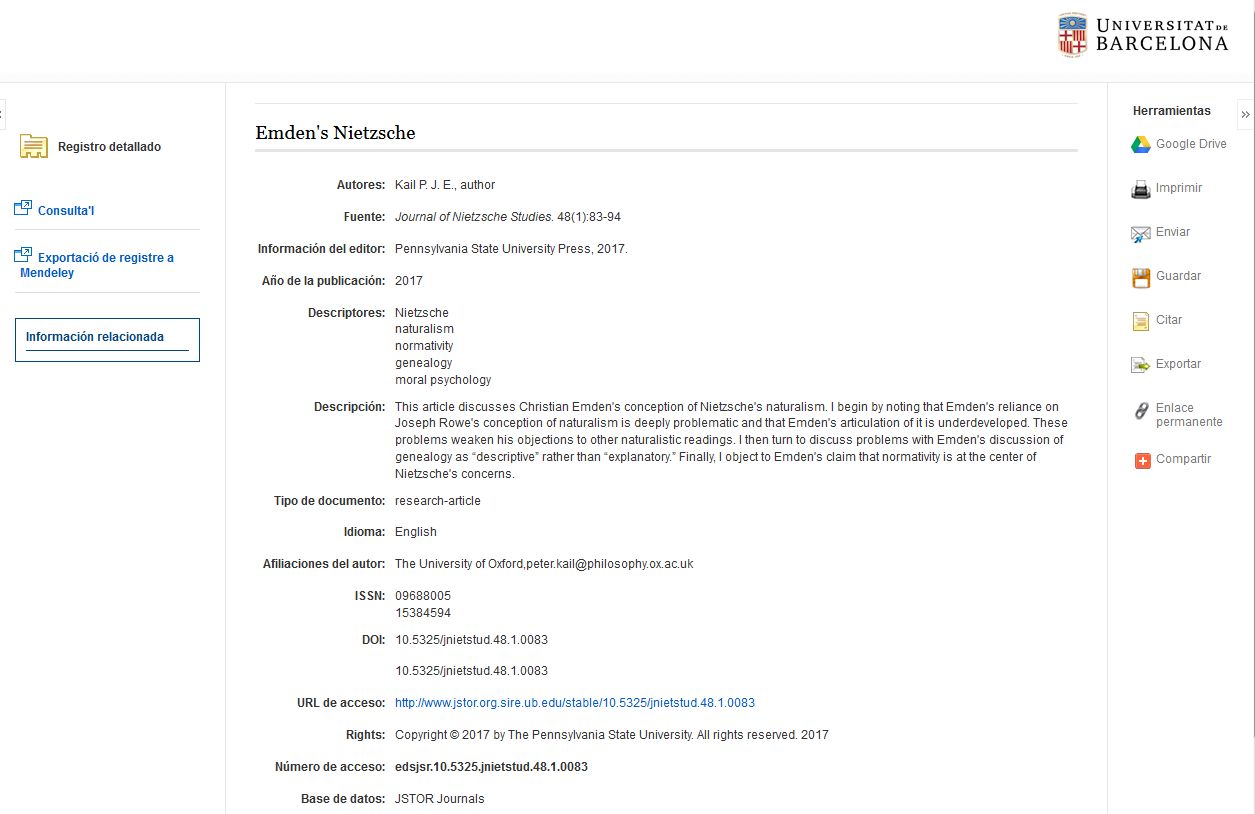 Access to “Consult it” : access to the full text
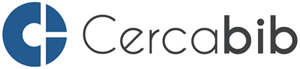 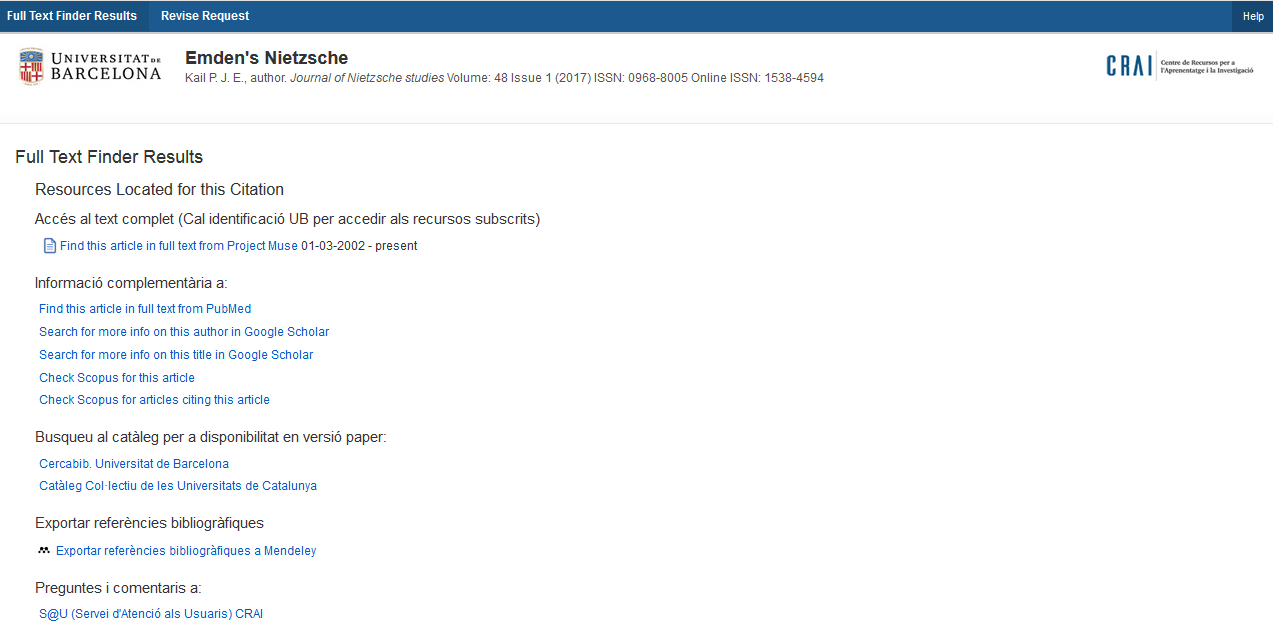 Journals and electronic books list, A-Z
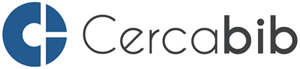 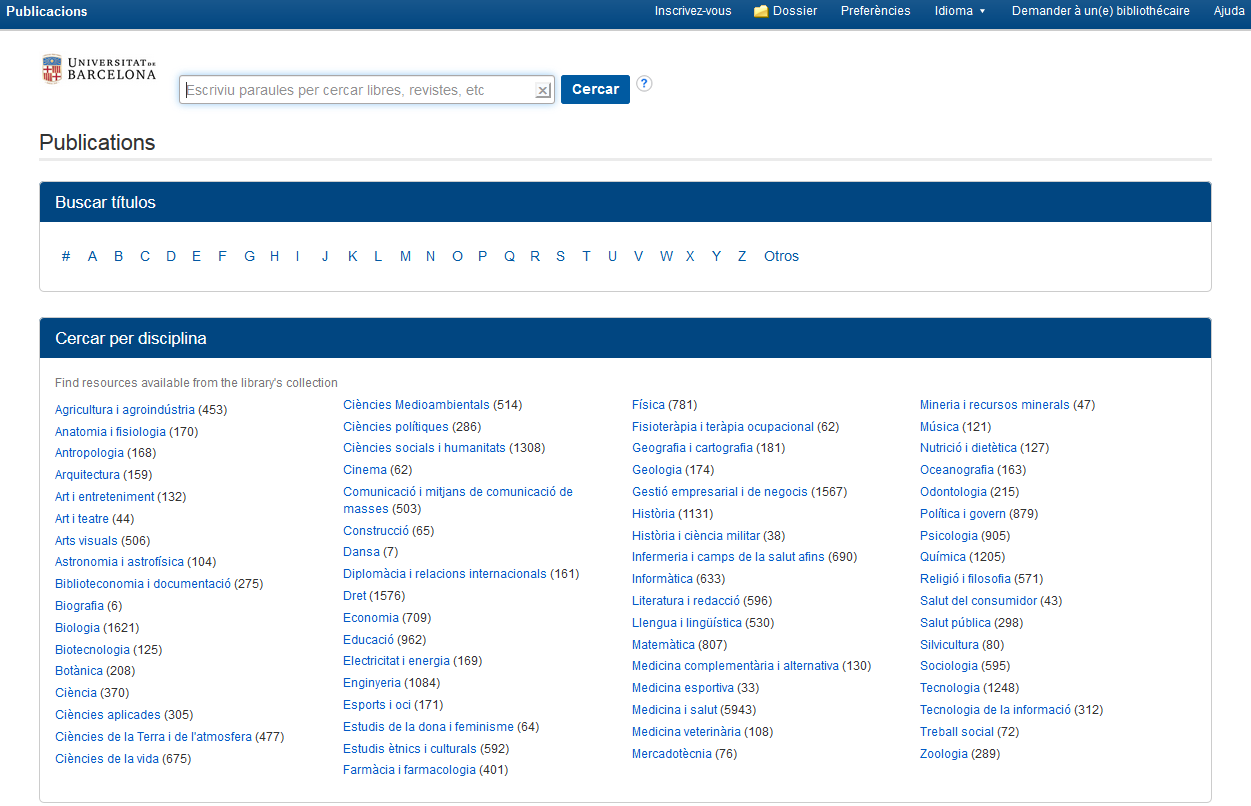 Journals and electronic books list, A-Z
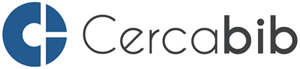 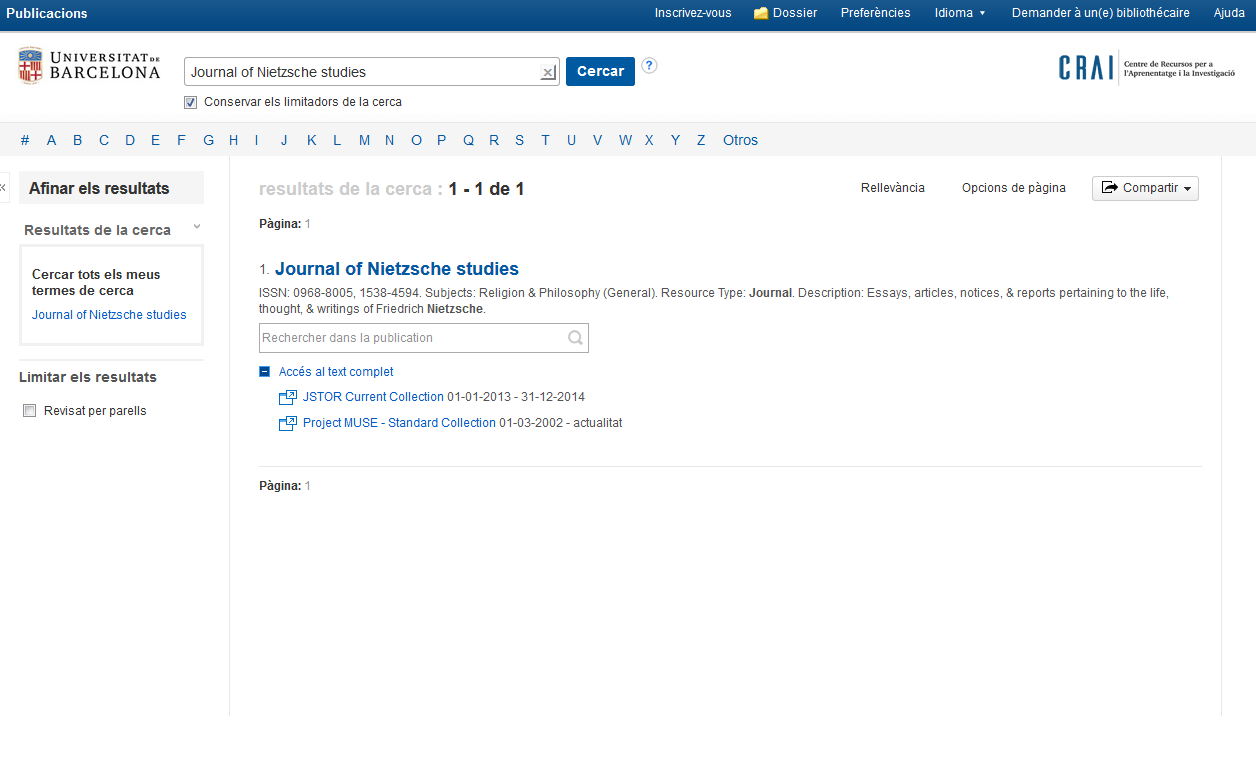 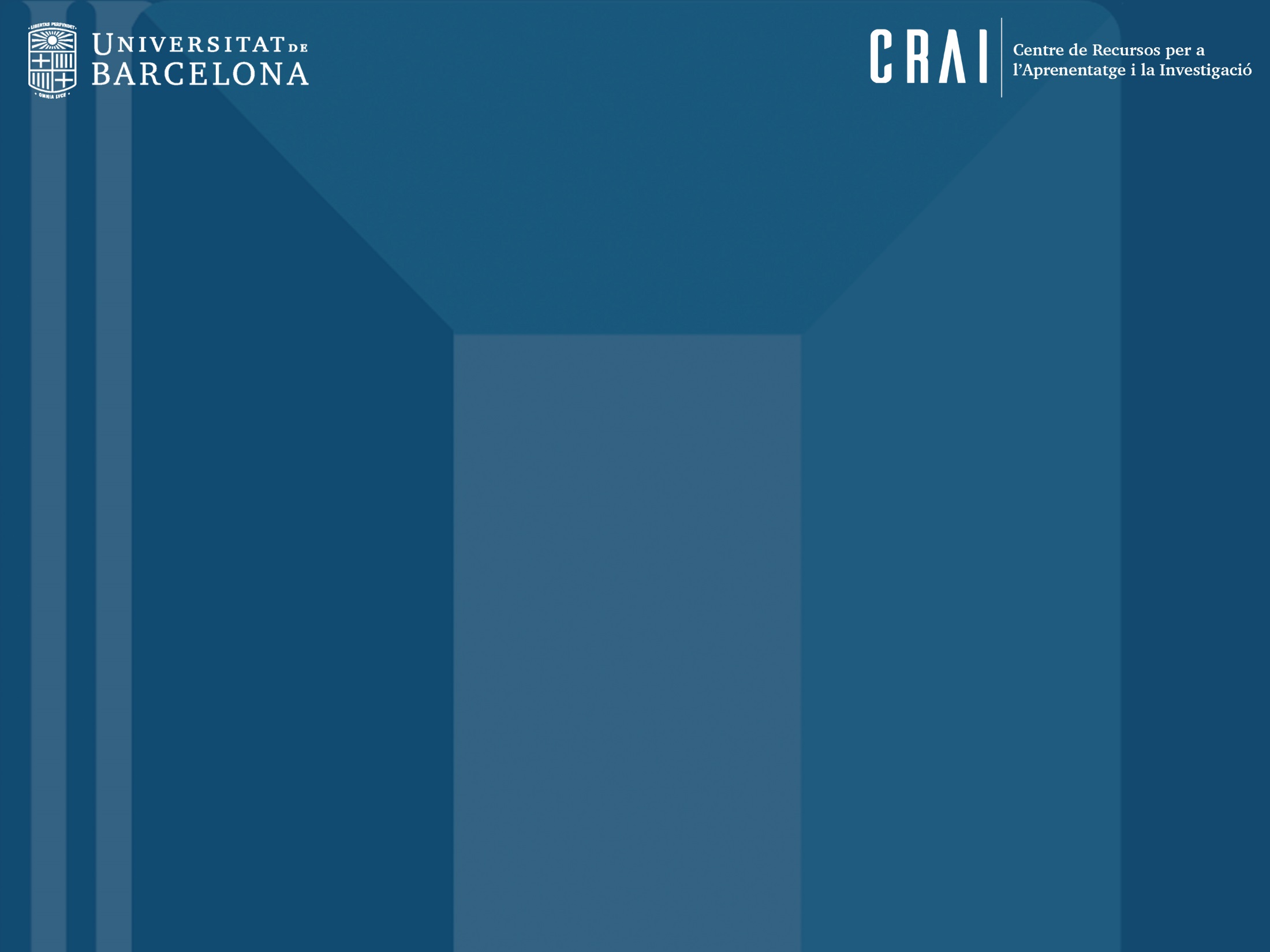 Thank you !
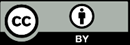 © CRAI Universitat de Barcelona, academic year 2017-18